Fonds Lucien Carlier (1593)
Histoires du temps (260066)
May 20 2009 at 11:05:34
Fonds Jean Nihon (265154)
June 16 2009 at 4:06:38
Fonds Fédération liégeoise du POB/PSB/PS (265164)
June 16 2009 at 4:06:10
Fédération verviétoise du Parti socialiste   (265201)
June 17 2009 at 8:06:37
Fonds FMSS/Solidaris (265203)
June 17 2009 at 9:06:47
Fonds Femmes prévoyantes socialistes (265208)
June 17 2009 at 9:06:56
Fonds "Fonds de solidarité Truffaut-Delbrouck" (265211)
June 17 2009 at 9:06:29
Collection André Cools (265249)
June 17 2009 at 10:06:56
Fonds Claude Dejardin (265254)
June 17 2009 at 10:06:01
Fonds Elisa Devlieger (265285)
June 17 2009 at 10:06:01
Fonds Jean-Pierre Digneffe (265288)
June 17 2009 at 11:06:04
Fonds Alex Fontaine-Borguet (265293)
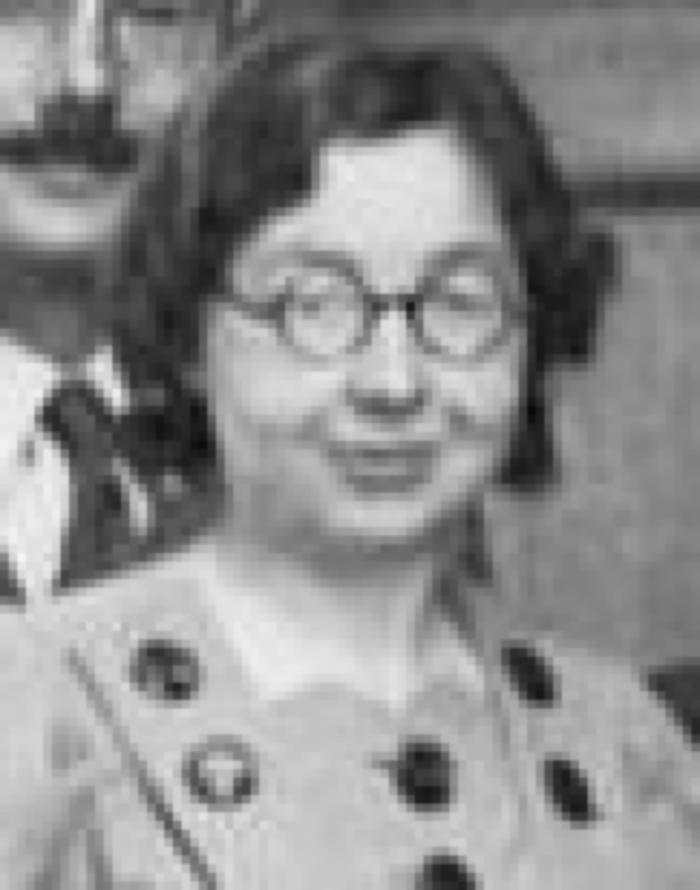 June 17 2009 at 11:06:37
Fonds Hoebrechts (265313)
June 17 2009 at 11:06:16
Fonds Mathieu Kisselstein (265317)
June 17 2009 at 11:06:03
Fonds Alphonse Lapaille (265324)
June 17 2009 at 11:06:54
Fonds Gaston Paque (265365)
June 17 2009 at 1:06:12
Fonds Hubert Rassart (265368)
June 17 2009 at 1:06:31
Exposition internationale de l'eau (Liège 1939) (265376)
June 17 2009 at 2:06:54
Fonds Réné Van Santbergen (265880)
June 18 2009 at 3:06:28
Fonds Irène et Georges Vrancken (265881)
June 18 2009 at 3:06:04
Fonds Christiane Wéry (265883)
June 18 2009 at 3:06:27
Fonds Jacques Yerna (265884)
June 18 2009 at 3:06:34
Collection chansons (265889)
June 18 2009 at 4:06:37
Collection gadgets et objets (265890)
June 18 2009 at 4:06:44
Collection photos (265894)
June 18 2009 at 4:06:46
Collection électorale (266699)
June 24 2009 at 4:06:16
La Fédération liégeoise du Parti ouvrier belge 1918-1940 (268043)
July 2 2009 at 10:07:44
La cure thermale, son efficacité dans le traitement de la coxarthrose. Etude centrée sur la station de Spa (268247)
July 2 2009 at 2:07:50
Fonds Georges Truffaut (269465)
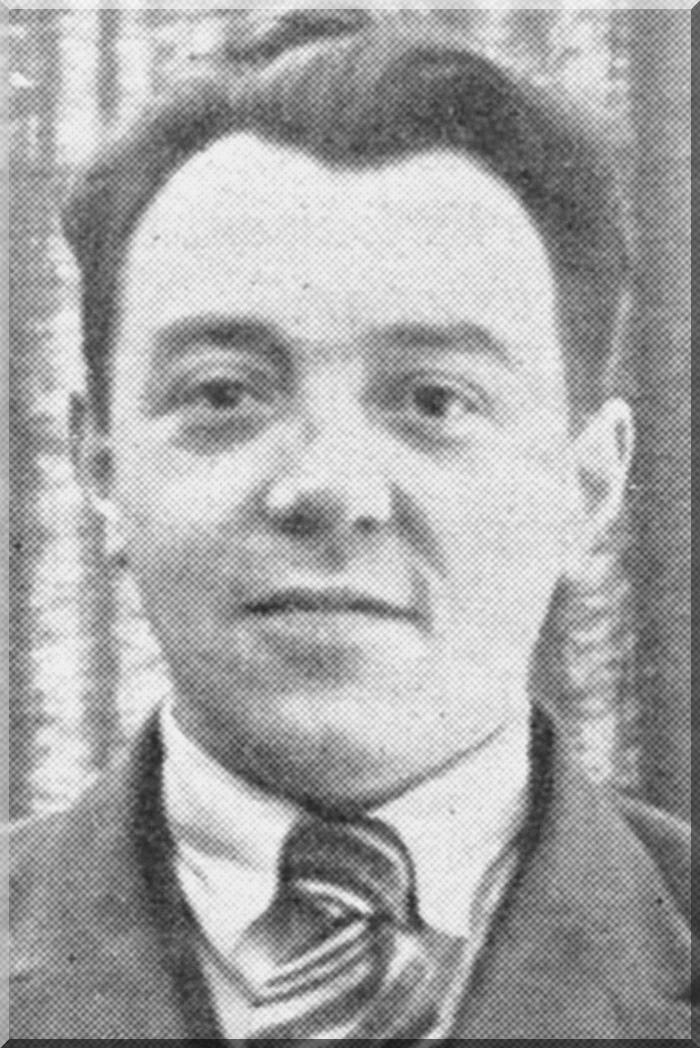 July 6 2009 at 3:07:01
Livre  blanc sur la sécurité nucléaire en Europe (313138)
December 2 2009 at 3:12:53
Pays non alignés partenaires ou adversaires ? (313147)
December 2 2009 at 4:12:43
Eléments pour une politique industrielle en Wallonie (313152)
December 2 2009 at 4:12:15
Pour être socialiste (317523)
January 4 2010 at 11:01:22
Histoire du Parti communiste français (1920-1982) (322871)
January 27 2010 at 9:01:49
Collection Documents audiovisuels (340606)
March 17 2010 at 11:03:29
Réalités populaires en Brabant wallon : documents relatifs à l'histoire des travailleurs de 1830 à 1980 (341317)
March 19 2010 at 10:03:36
Comprendre les finances de sa commune (400055)
September 23 2010 at 4:09:36
Fonds Robert Carabin (404429)
October 15 2010 at 11:10:50
Cercle populaire d'Ensival : 1885-1982 (405107)
October 19 2010 at 3:10:34
Fonds Marcel Lantin (407950)
November 8 2010 at 10:11:33
Fonds Paul Bolland (415264)
December 2 2010 at 3:12:20
Collection périodiques (449145)
January 10 2011 at 11:01:49
L'épopée laïque ou la conquête des libertés (489965)
January 31 2011 at 3:01:06
Fonds (et collections) d'archives d'institutions (526008)
February 18 2011 at 11:02:36
Collection Dossiers biographiques (538106)
February 25 2011 at 10:02:16
Les pauvres aussi ont une histoire : conférence faite dans le cadre du cycle de conférences "L'histoire aujourd'hui : nouveau objets, nouvelles méthodes" (718846)
May 19 2011 at 9:05:49
Dossier Robert Hallez (736905)
May 27 2011 at 2:05:12
Hubert Lapaille (764945)
June 15 2011 at 2:06:15
La création culturelle en RDA : tendances et résultats (790665)
June 23 2011 at 3:06:09
Le dirigeant du monde, le Président Kim Il Sung : impressions commémoratives du 70e anniversaire du Président Kim Il Sung (932845)
August 29 2011 at 1:08:09
La Fédération liégeoise du Parti ouvrier belge : 1918-1940 (933266)
August 29 2011 at 2:08:49
Histoire de la guerre d'Algérie (1954-1962) (955446)
September 1 2011 at 12:09:52
La sécurité sociale toujours en chantier : histoire - bilan - perspectives (959506)
September 2 2011 at 12:09:57
Des tracts en octobre : description lexicométrique d'un discours électoral liégeois (982527)
September 13 2011 at 10:09:50
Une école pour nous ? : l'abandon de scolarité vu par les jeunes (984546)
September 13 2011 at 4:09:30
Herstal avant les usines : houillerie, brasserie, horlogeries, et autres métiers du 18e siècle (1007645)
September 21 2011 at 11:09:05
La grève (1105705)
October 27 2011 at 4:10:04
Le procès du Singe : la Bible contre Darwin : 1925 (1117965)
November 3 2011 at 3:11:47
Pays non alignés partenaires ou adversaires? (1170844)
November 24 2011 at 3:11:04
Clés pour le fonds social européen (1209147)
December 12 2011 at 12:12:41
Brangne - Iliade (1256668)
January 4 2012 at 11:01:51
Vingt années de la Révolution antijaponaise sous le soleil rouge (1265525)
January 6 2012 at 12:01:19
Femmes prévoyantes socialistes (1273905)
January 9 2012 at 3:01:44
Formation, action et militantisme (1274025)
January 9 2012 at 3:01:16
Politique familiale (1274106)
January 9 2012 at 3:01:54
Avortement (1274205)
January 9 2012 at 3:01:06
Femmes et travail (1274265)
January 9 2012 at 3:01:59
Protection du consommateur (1274505)
January 9 2012 at 3:01:07
Socialisme et vie politique (1274625)
January 9 2012 at 3:01:38
Correspondance « Le Monde du travail » concernant la libre pensée (1303467)
January 18 2012 at 9:01:26
Comité d'aide aux ex-prisonniers soviétiques (1303497)
January 18 2012 at 9:01:43
Fonds de solidarité Truffaut-Delbrouck (1303499)
January 18 2012 at 9:01:34
Histoire des étrangers et de l'immigration en Belgique de la préhistoire à nos jours (1304408)
January 18 2012 at 11:01:03
L'emigrazione socialista nella lotta contro il fascismo : 1926-1939 (1327427)
January 25 2012 at 4:01:27
Histoire des métallurgistes verviétois 1882-1982 (1335791)
February 1 2012 at 2:02:42
La contre-réforme de l'Etat : panorama des institutions politiques de la Belgique (1445506)
February 9 2012 at 4:02:22
Loi communale, complétée par les principales dispositions légales intéressant les communes, mise à jour au 1er octobre 1982 (1487805)
February 23 2012 at 4:02:01
La débâcle (1545225)
March 21 2012 at 12:03:06
Les droits sociaux à travers l'affiche (1669205)
May 3 2012 at 9:05:02
L'emploi, le commerce international et la coopération nord-sud (1703585)
May 15 2012 at 11:05:02
Japon : l'envers du miracle (1731105)
May 30 2012 at 10:05:25
Quel beau dimanche (1736065)
May 31 2012 at 12:05:30
Le terrorisme (1744085)
June 5 2012 at 12:06:50
Les droits politiques et sociaux des immigrés à l'heure d'une certaine xénophobie exacerbé par la crise : colloque du 15 mai 1982 (1938665)
September 19 2012 at 11:09:11
Hommage aux résistants : catalogue d'exposition (1940906)
September 20 2012 at 11:09:27
Atlas éco 1982/1983 (1953368)
September 26 2012 at 10:09:52
Courrier hebdomadaire (1965765)
October 4 2012 at 9:10:34
Annuaire des bibliothèques (1965925)
October 4 2012 at 10:10:31
L'Afrique du Sud : un bouc émissaire ? : un bilan positif = Zondebok Zuid-Afrika : een positieve balans (1978565)
October 12 2012 at 9:10:52
Jane's world Railways and Rapid Transit Systems : 1980-81 : The World-Wide Survey of Railway Operation and Equipment (1979846)
October 12 2012 at 12:10:09
Industries culturelles : actes des rencontres, initiatives privées et publiques organisées par le Ministère de la Communauté Française, service de l'audio-visuel les 3 et 4 novembre 1981, Bruxelles (1995325)
October 22 2012 at 9:10:32
La programmation à la radio et à la télévision (2008226)
October 29 2012 at 12:10:46
Alphabet des lettres belges de langue française (2010645)
October 30 2012 at 10:10:15
Provo, la tornade blanche (2059108)
November 26 2012 at 12:11:12
Des gens comme nous autres : trois ans d'intervention "culturelle" en milieu sous-prolétaire (2059165)
November 26 2012 at 12:11:25
Socialisme (2066226)
November 28 2012 at 11:11:45
Les bourgmestres d'Angleur de 1800 à 1976 (2136447)
January 7 2013 at 11:01:01
Thailand 1982 : plan, problems ans prospects (2178625)
January 21 2013 at 11:01:17
PS : faire face à la crise : rénover et agir 1 : Congrès des 27 et 28 mars 1982 Bruxelles (2186826)
January 22 2013 at 3:01:01
Marcel Thiry : l'homme et l'oeuvre (2232446)
February 5 2013 at 11:02:30
La coopération en Belgique (2250465)
February 11 2013 at 3:02:55
Sécurité et hygiène dans la construction des installations fixes en mer dans l'industrie du pétrole (2261305)
February 14 2013 at 12:02:41
Fonds Fédération liégeoise du POB/PSB/PS (2389105)
March 26 2013 at 5:03:38
VHS (2463087)
April 25 2013 at 3:04:15
Bandes audio (2474326)
May 2 2013 at 5:05:05
Fonds Léon Merlot  (2531726)
May 30 2013 at 4:05:12
DVD (2773765)
October 9 2013 at 6:10:27
Le brasier (2838002)
November 18 2013 at 9:11:19
La fiera di rimini (2913609)
December 18 2013 at 12:12:15
Libéralisme et socialisme au XIXe siècle (2915005)
December 19 2013 at 10:12:49
Repères biographiques et portraits (3323425)
July 1 2014 at 11:07:37
Essor et développement de Liège et sa région (3323426)
July 1 2014 at 11:07:04
Parcours militaire (3326286)
July 2 2014 at 10:07:58
Portraits et hommages (3327105)
July 2 2014 at 11:07:24
Monument Tchantchès (3328046)
July 2 2014 at 2:07:02
Bains de la Sauvenière (3328085)
July 2 2014 at 2:07:11
Presse (3349870)
July 10 2014 at 4:07:50
Port autonome et Canal Albert (3349874)
July 10 2014 at 4:07:41
Le Grand Liège (3349875)
July 10 2014 at 4:07:28
Fonds Jean-Claude Peeters (3562446)
November 19 2014 at 11:11:54
Wallonie (la) : l'indispensable autonomie. (3563247)
November 19 2014 at 3:11:51
Histoire illustrée de la guerre de 1914 (3580730)
December 9 2014 at 2:12:22
Dossiers documentaires (3666586)
February 12 2015 at 4:02:18
Drapeaux "Prolétaire Hutois" (3752686)
March 26 2015 at 12:03:03
Drapeaux "Mutuelle les Prolétaires Hutois" (3752705)
March 26 2015 at 12:03:43
Condition féminine (4027232)
October 20 2015 at 2:10:42
Fonds Denise Iket (4153215)
February 4 2016 at 3:02:16
Eléments de l'histoire de la F.G.T.B. : document de travail (4599838)
December 9 2016 at 10:12:47
Assemblée générale des jeunes FGTB (ARC-C AFF DIV 0281)
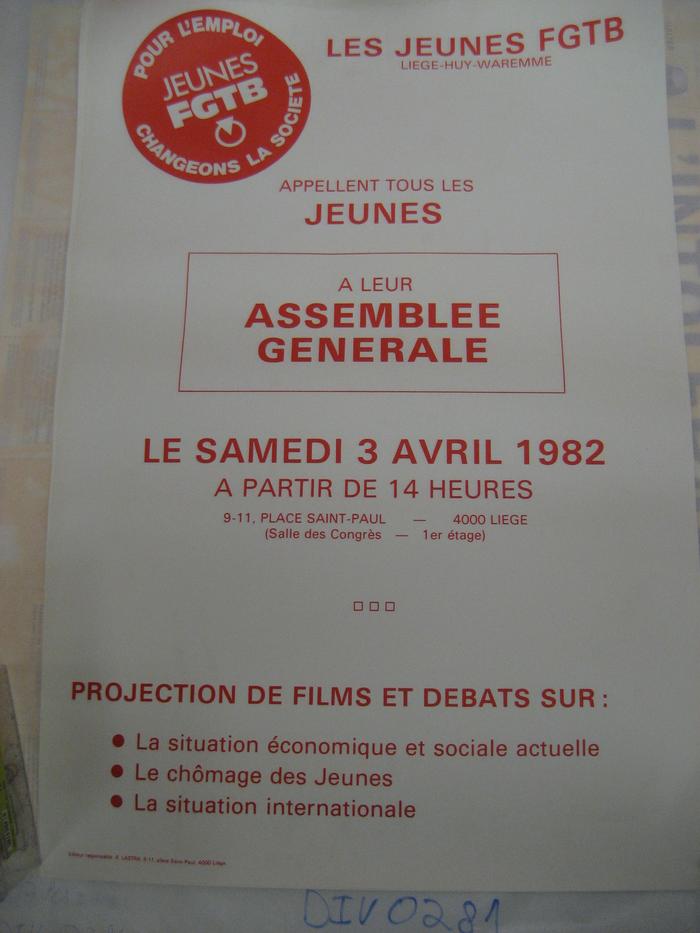 R.P.S.W. : Liège vivra (ARC-C AFF ELE 0308)
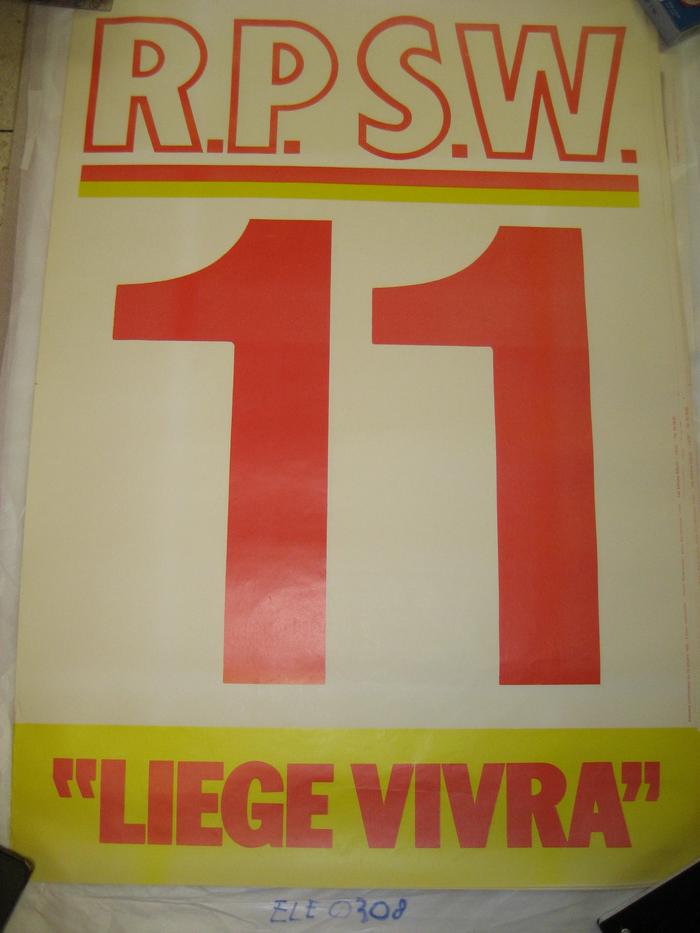 1er mai à Liège : manifestation (ARC-C AFF MAI 0044)
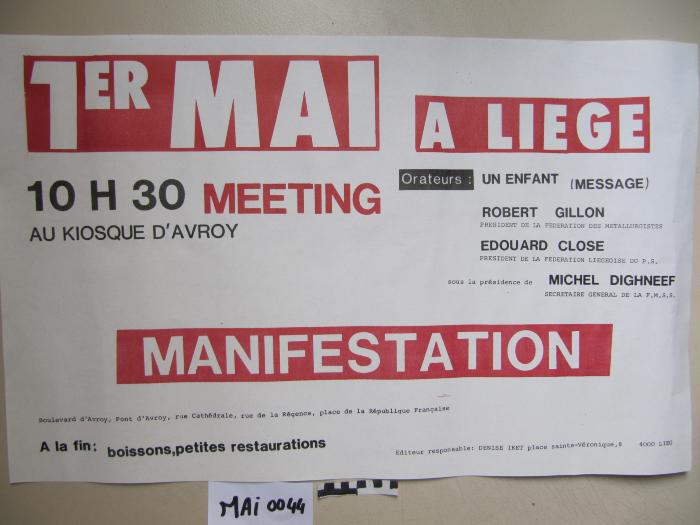 Le 1er mai c'est aussi l'affaire des jeunes (ARC-C AFF MAI 0046)
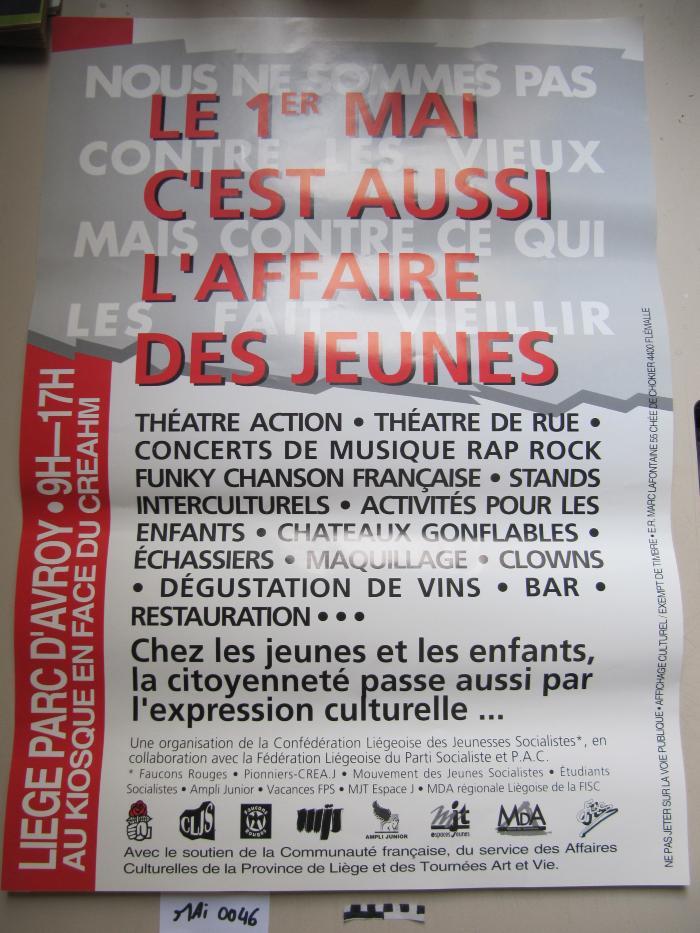 Fonds France Truffaut (ARC-P TRU-F)
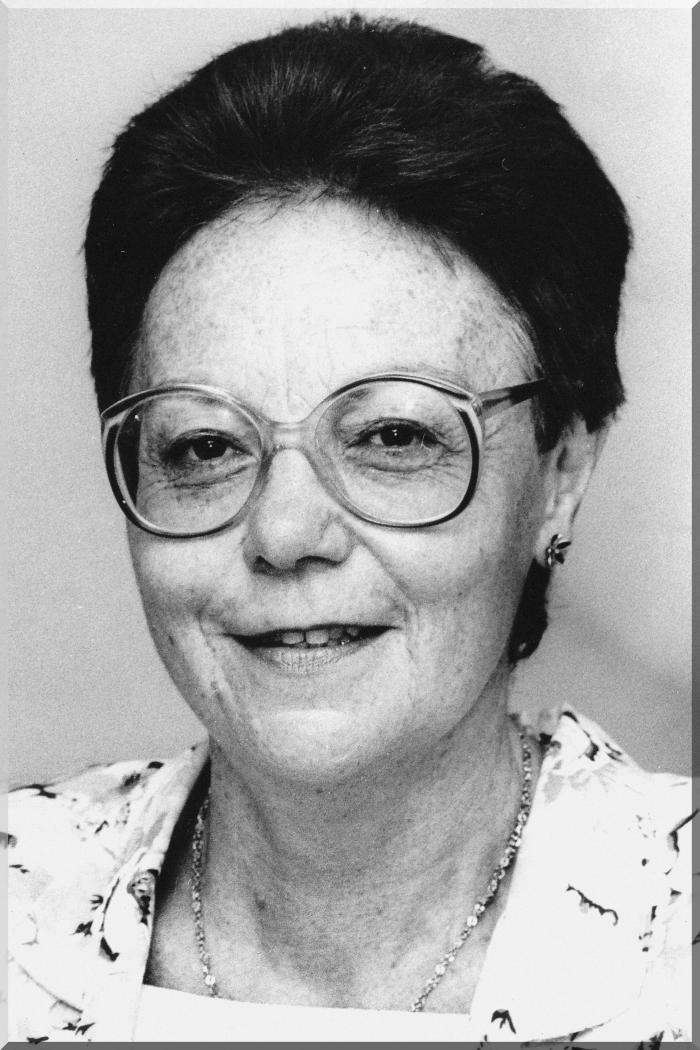 July 6 2009 at 3:07:01